Insert LOGO or
 type contact information here
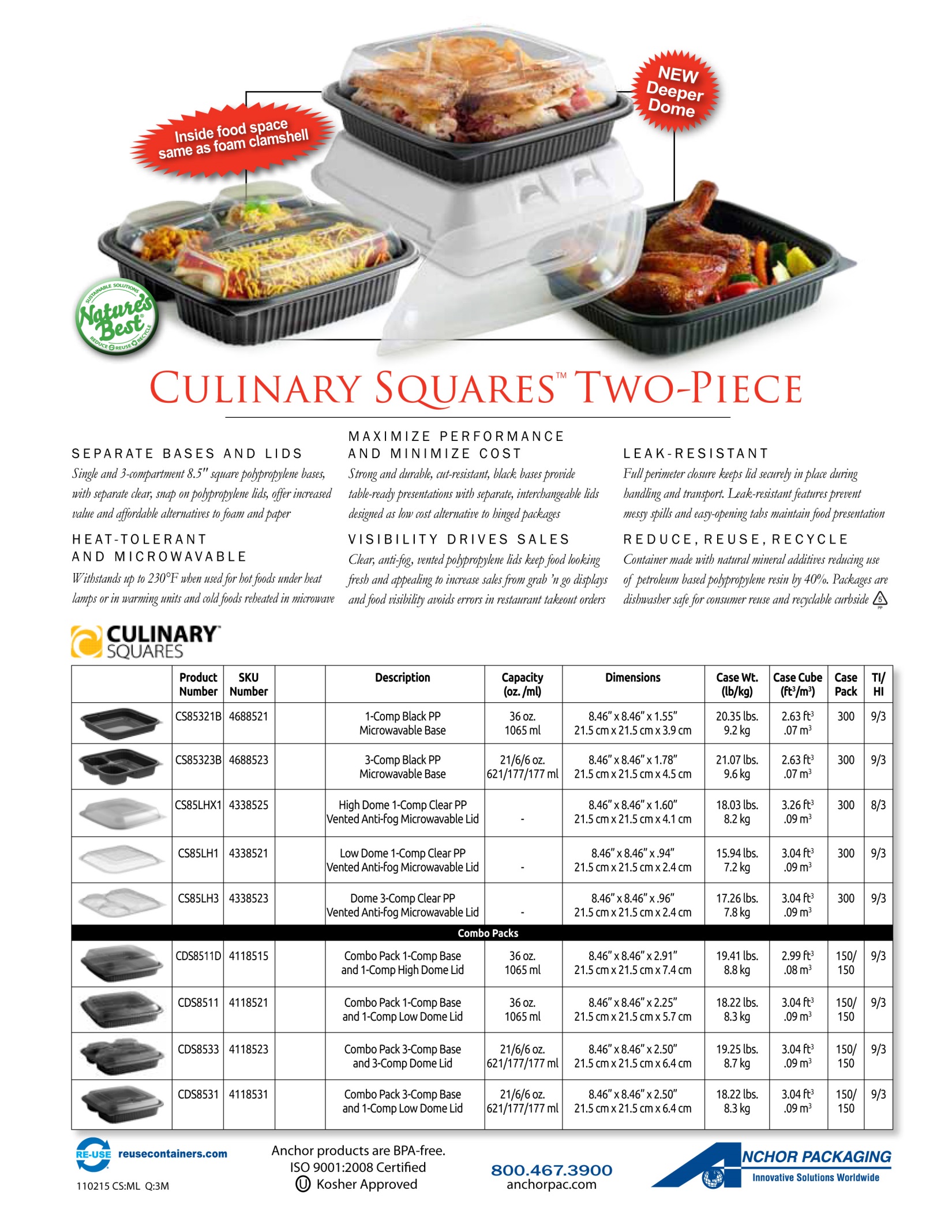 Your
SKU
Number
here
Number
here
Number
here
Number
here
Number
here
Number
here
Number
here
Number
here
Number
here